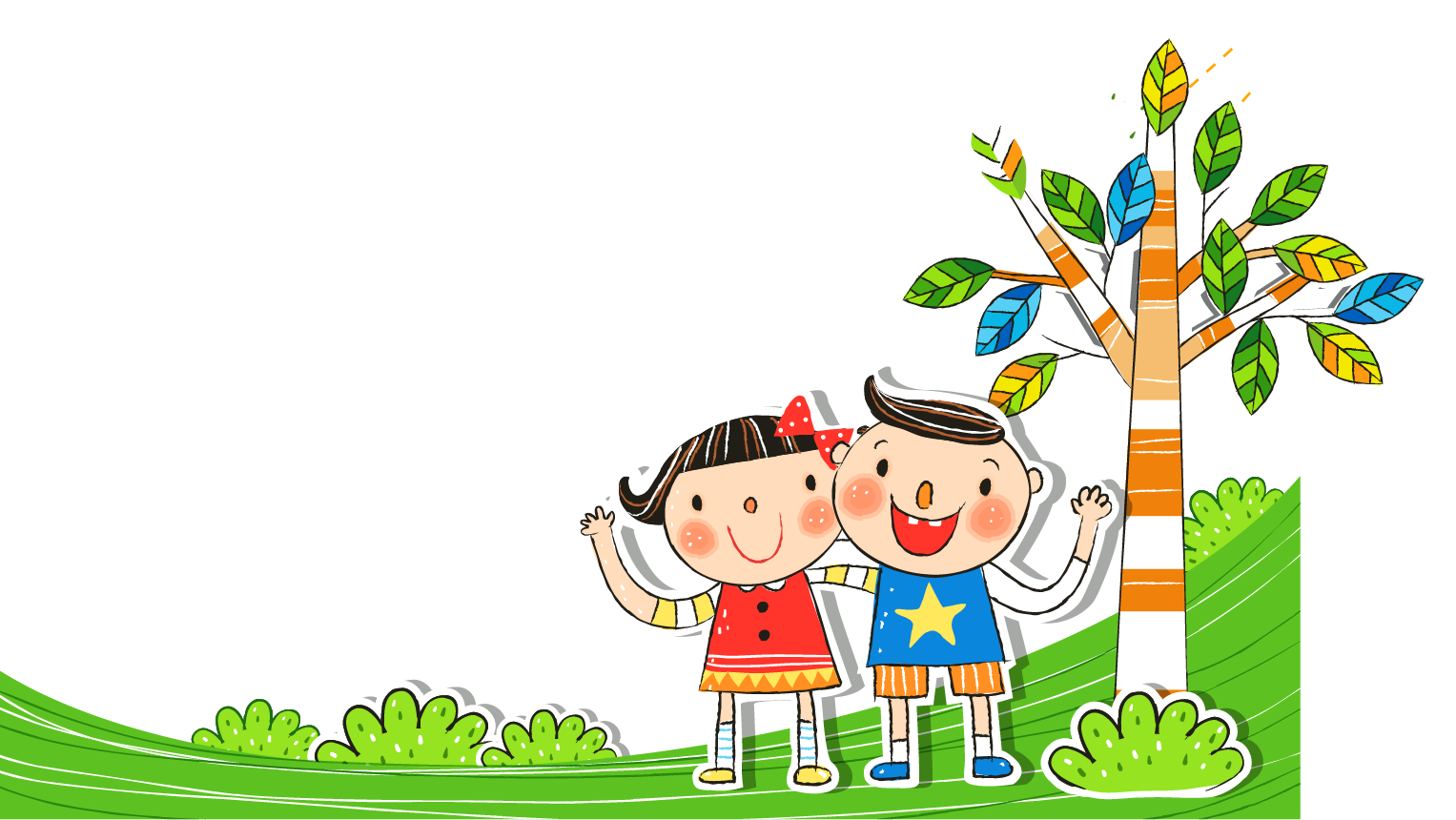 TRƯỜNG TIỂU HỌC TAM THANH
LỚP 1A6
CHÀO MỪNG CÁC CON ĐẾN VỚI TIẾT HỌC

MÔN: TOÁN
KHỞI ĐỘNG
Thứ tư ngày 19 tháng 10 năm 2022
BÀI 6: LUYỆN TẬP CHUNG
TIẾT 4( SGK 44, 45)
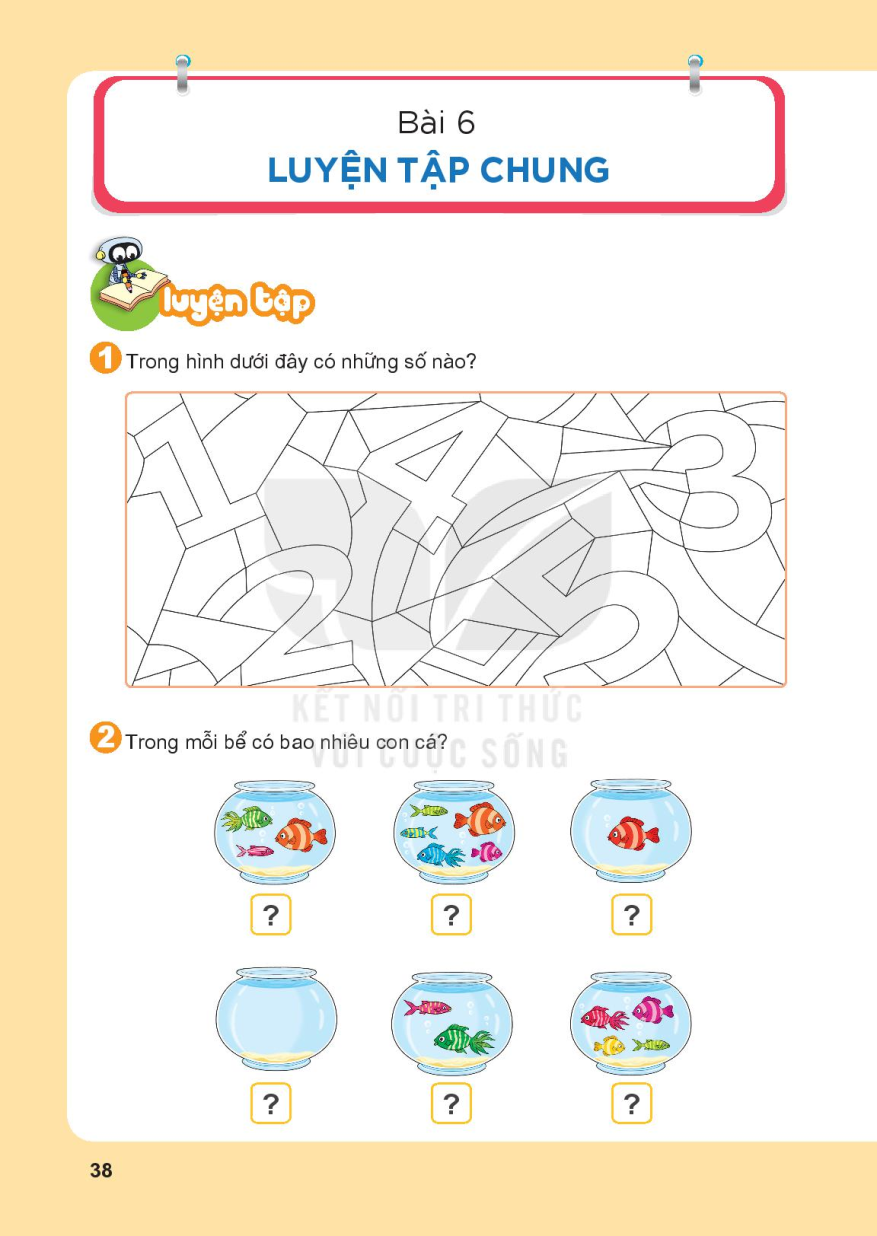 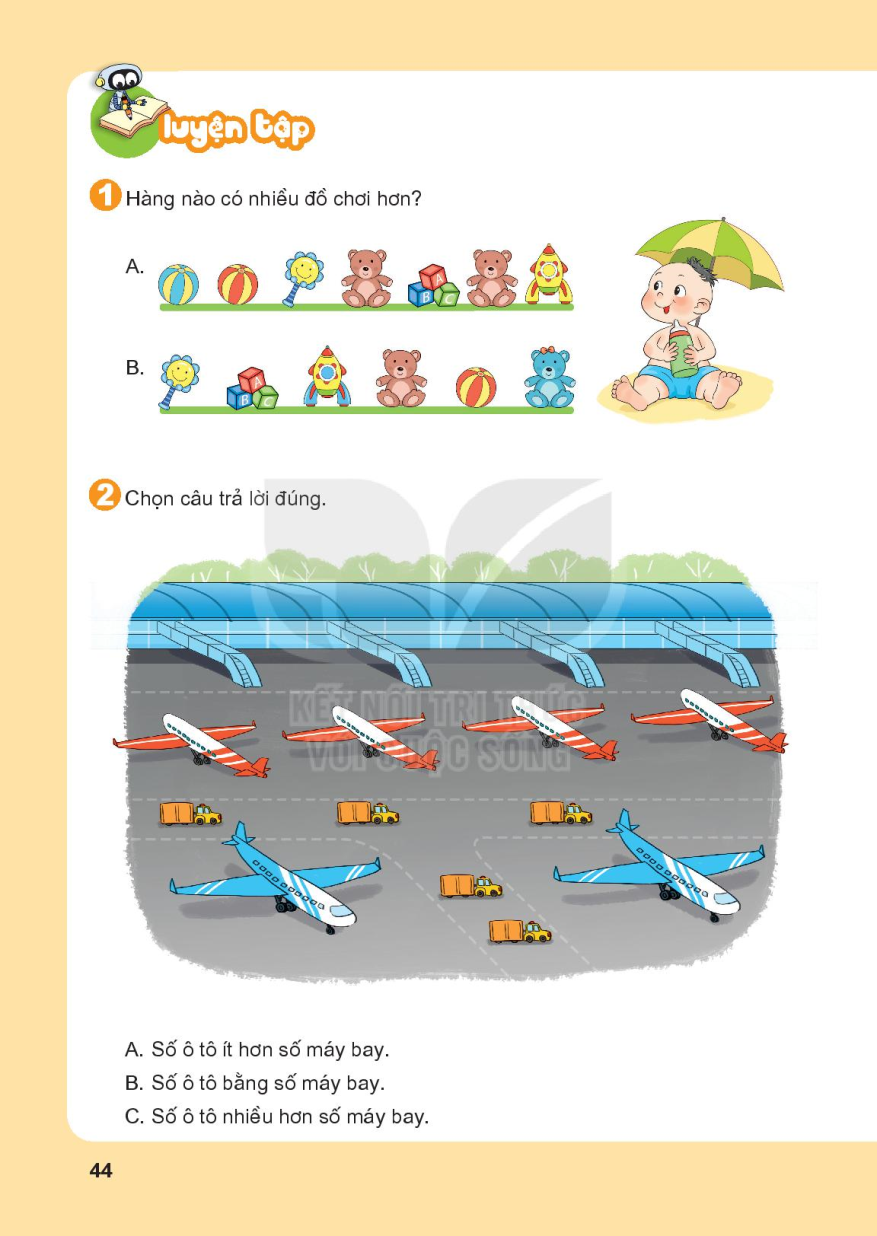 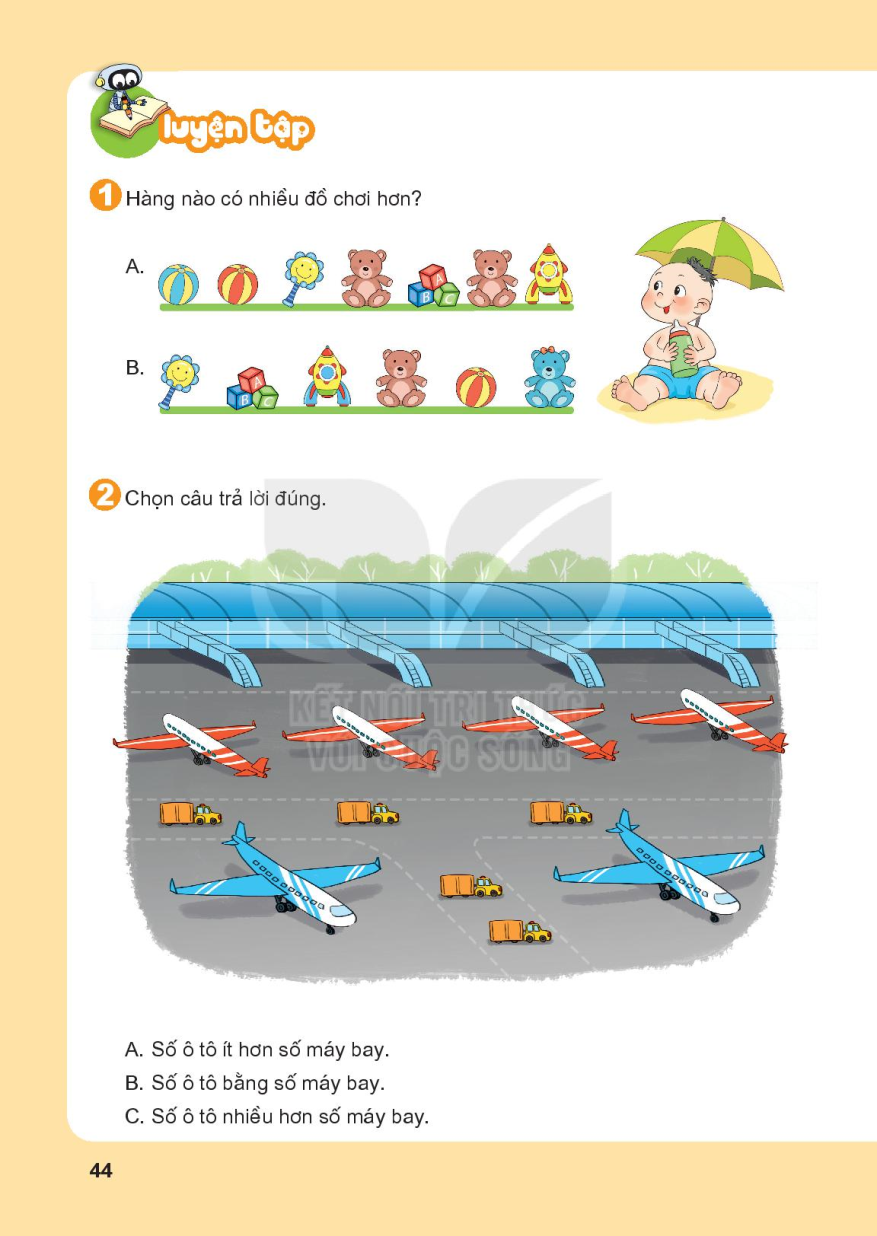 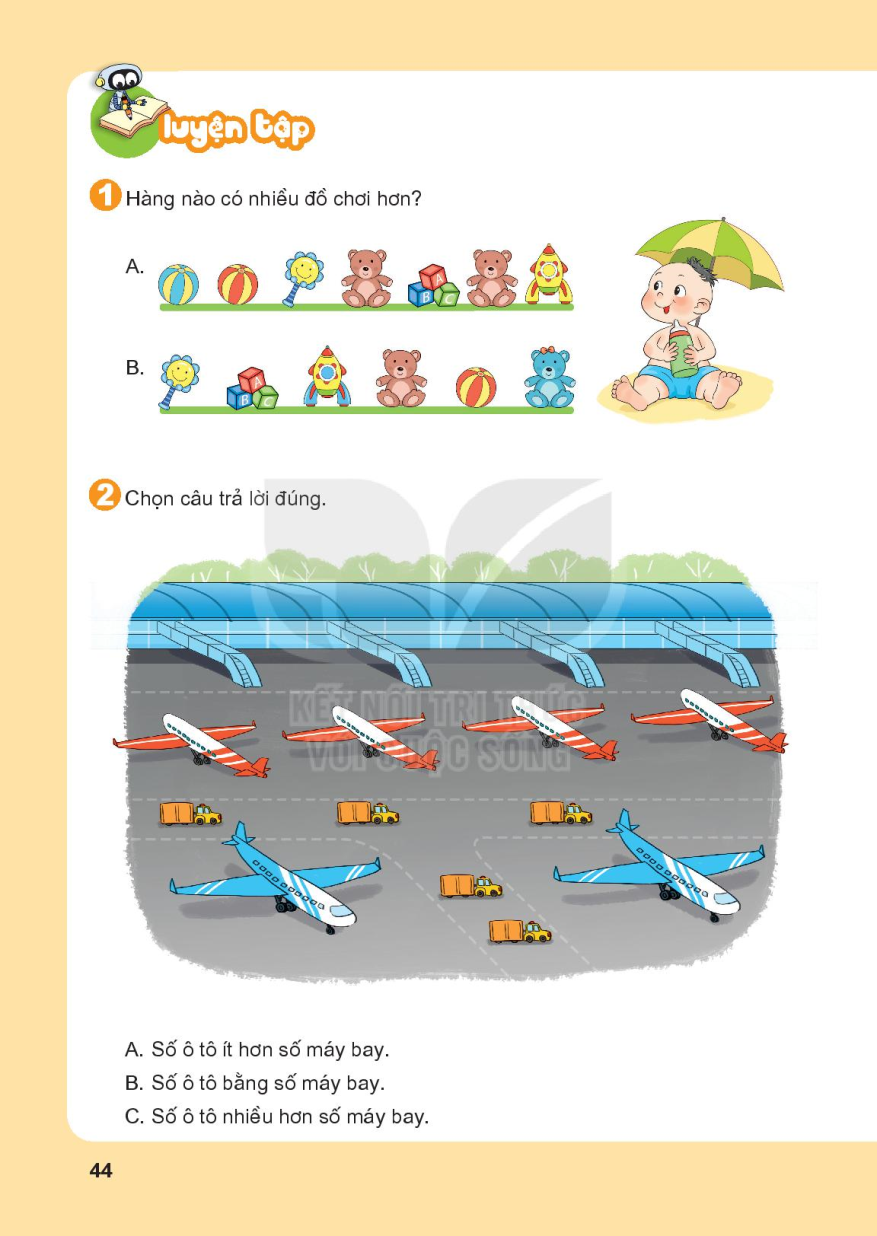 Số ô tô ít hơn số máy bay.
Số ô tô bằng số máy bay.
Số ô tô nhiều hơn số máy bay.
Đếm số chấm ở cả hai con xúc xắc rồi nêu kết quả.
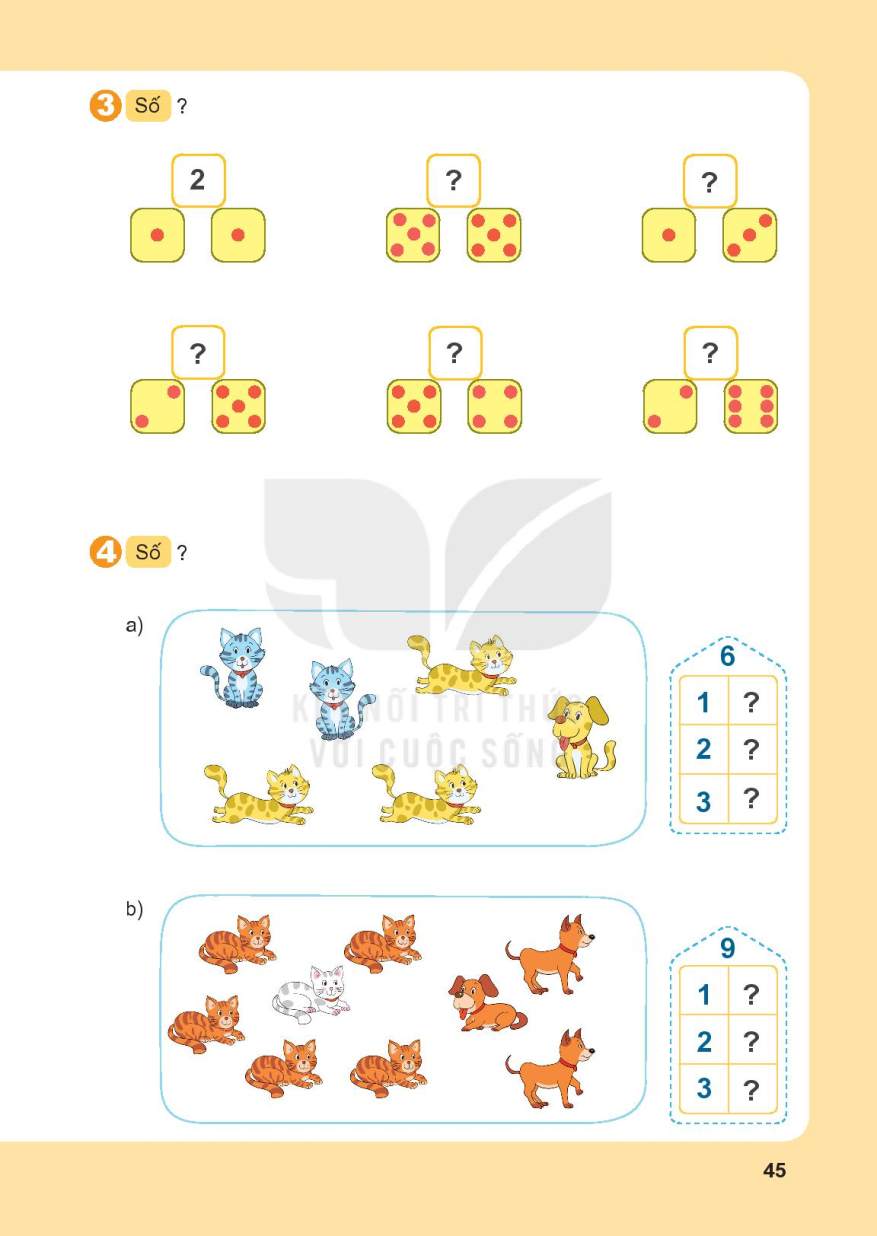 10
4
7
9
8
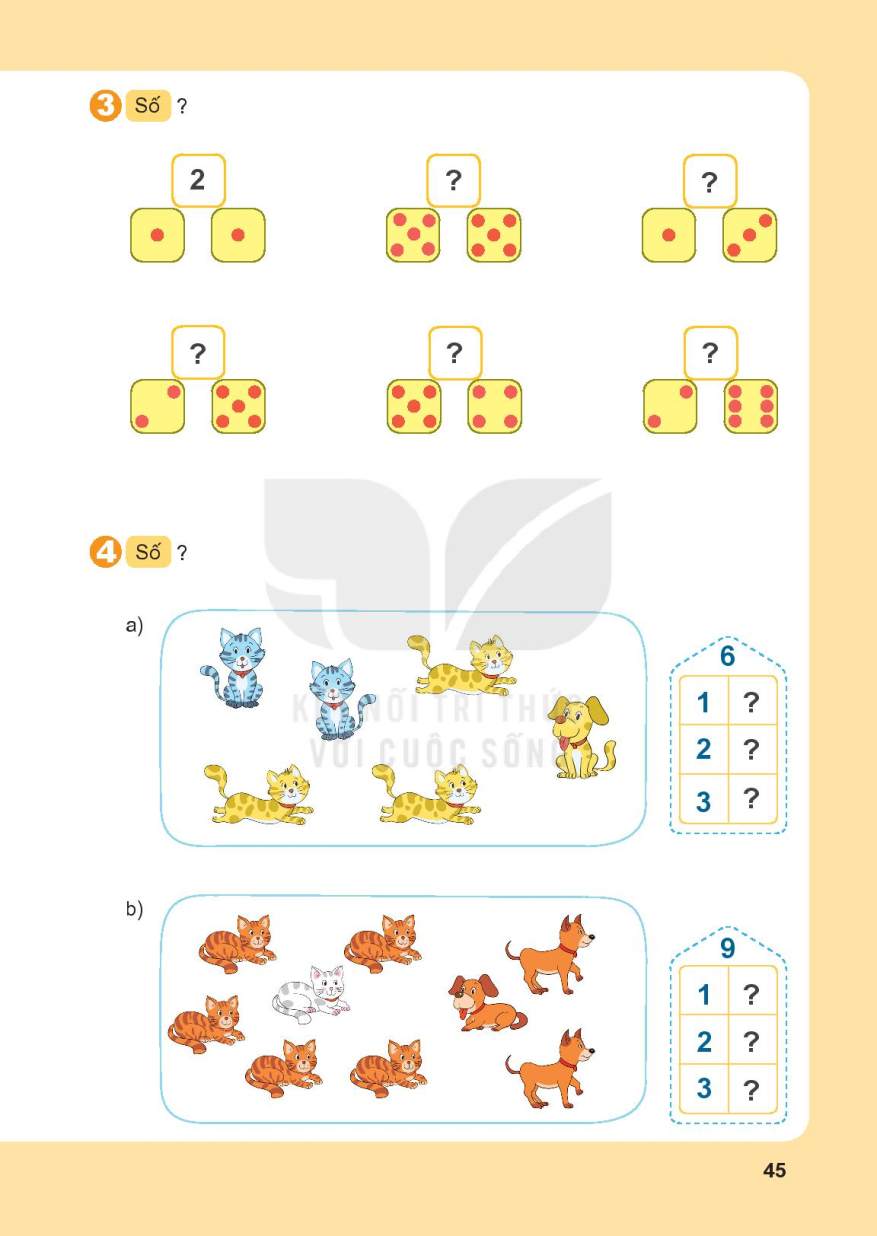 5
4
3
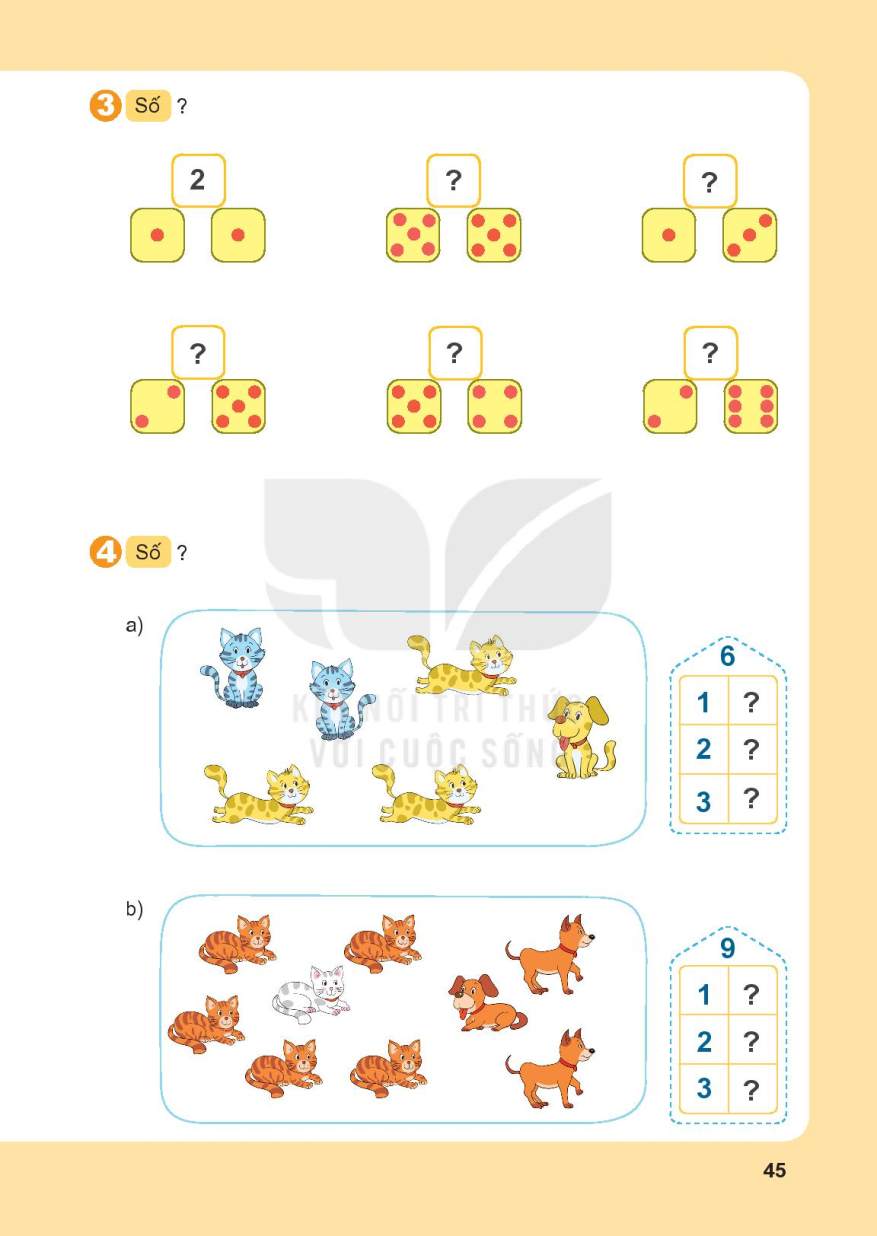 8
7
6
Củng cố
Dặn dò